Which combinatorial triangulations can be realized as an L∞-Delaunay triangulation?
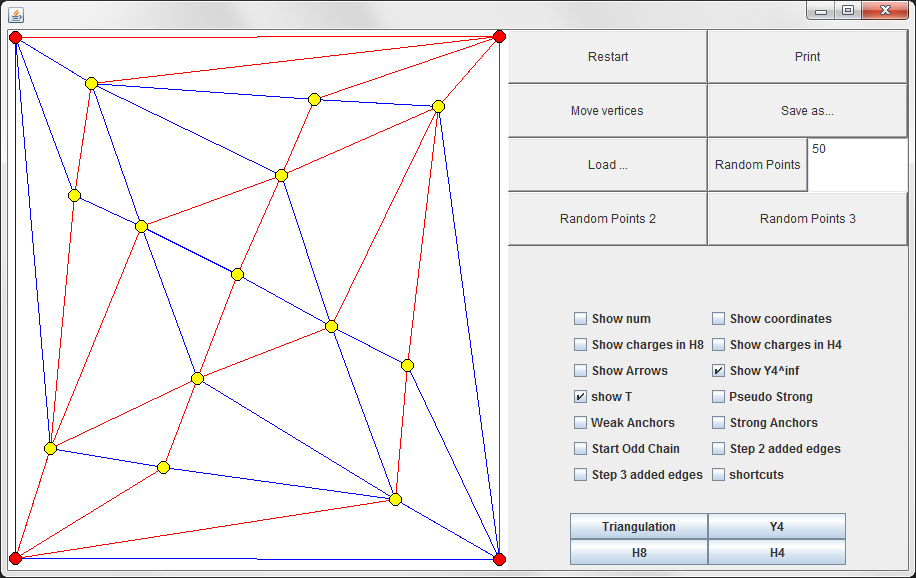 Nicolas Bonichon (Bordeaux U. – Inria CEPAGE-LaBRI)
Jit Bose (Carleton U.)
Sander Verdonschot (Carleton U.)
Work in progress
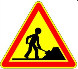 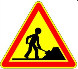 Acknowledgment: LIRCO; ANR JCJC EGOS
Combinatorial Triangulation
Planar map: planar graph embedded on the sphere with no edge crossings, up to continuous deformation. 
Rooted: one edge is oriented. The face on its right is the outerface.
Triangulation: each inner face is a triangle.
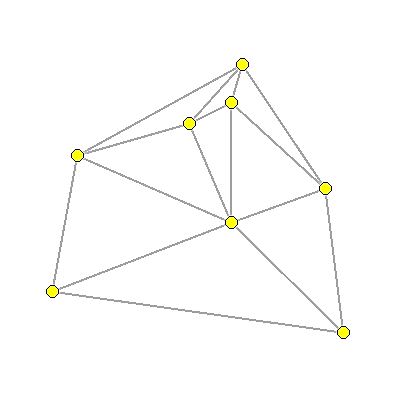 =
≠
(
)
G
f
f
f
A
l
h
l
i
P
d
i
i
i
T
h
i
d
b
d
i
i
i
l
h
i
i
l
i
t
t
t
t
t
t
t
t
e
e
n
e
r
e
n
a
r
a
a
c
v
e
a
o
c
s
e
e
o
s
n
s
u
e
p
r
p
e
o
r
s
e
a
n
e
y
a
g
n
e
e
m
p
y
c
r
c
e
e
r
e
s
a
n
e
m
p
y
c
r
c
e
s
u
p
p
o
r
n
g
:
:
:
s
s
)
i
j
;
.
N
d
3
i
l
l
i
t
a
n
o
p
o
n
s
c
o
n
e
a
r
s
s
i
j
.
N
4
i
i
l
t
o
p
o
n
s
c
o
c
r
c
u
a
r
-
.
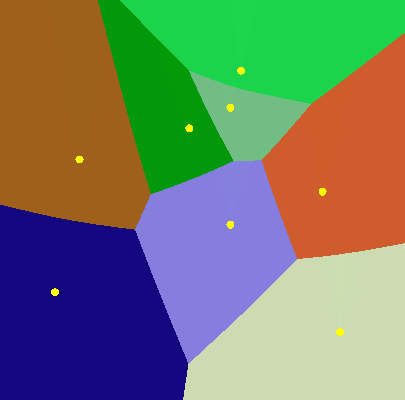 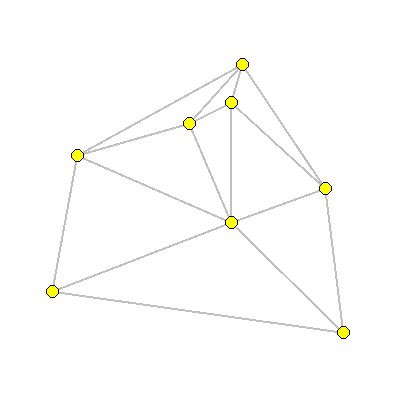 Delaunay Triangulation [Boris Delaunay ’34]
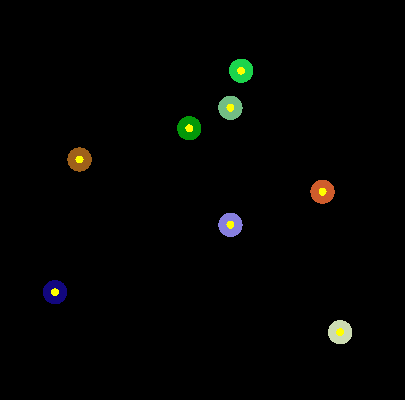 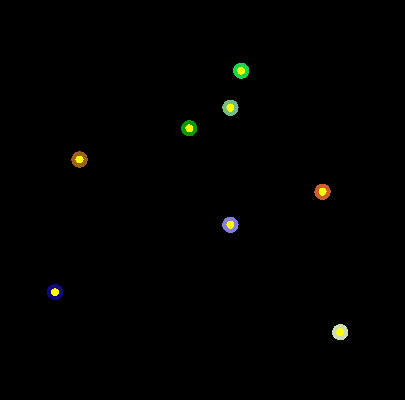 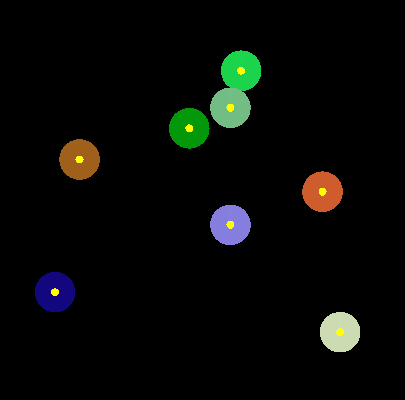 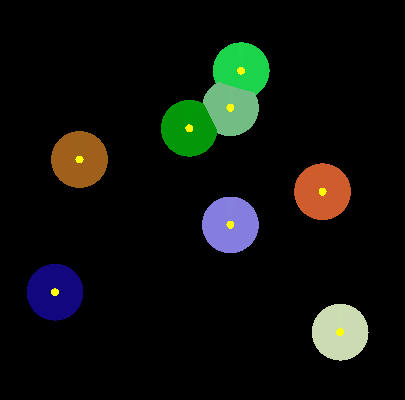 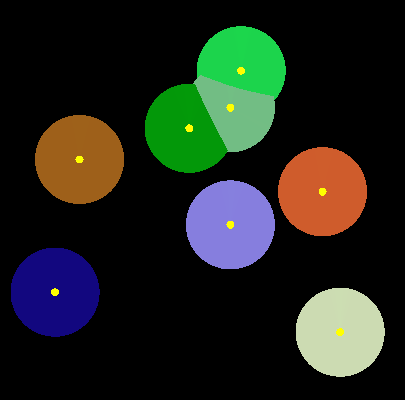 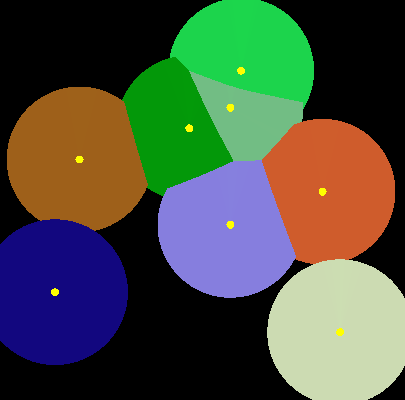 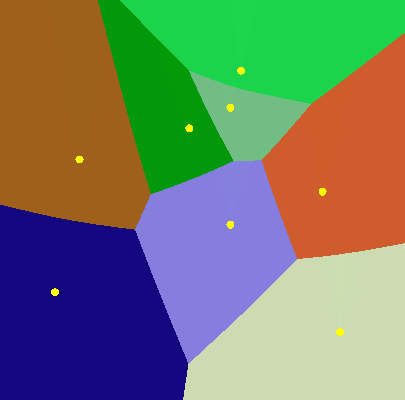 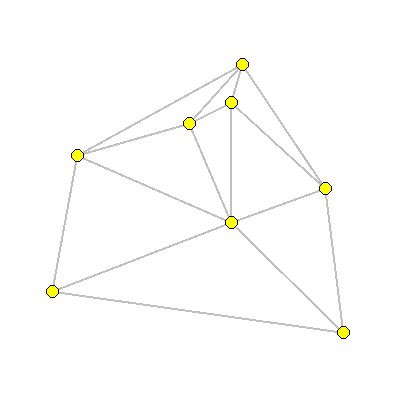 Delaunay realizability
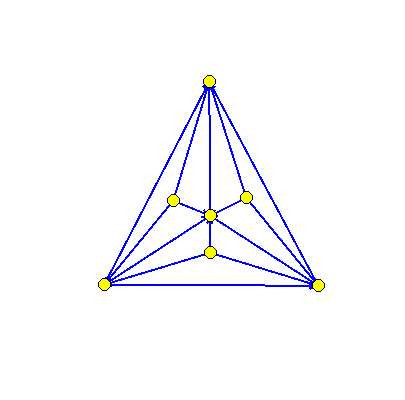 A combinatorial triangulation T is Delaunay realizable if it exists S such that  T =Delaunay(S).
2
1
1
General Lemma: In a Delaunay triangulation, if 2 faces ACD and BCD  share an edge then:
2
3
3
+  <
2 triangulations that are not Delaunay realizable
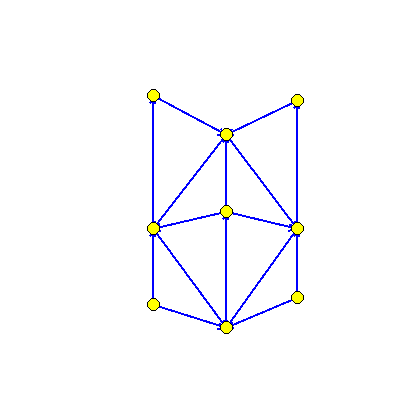 D
A
B
C
Why Delaunay realizability is an interesting question?
What is the probability of a random triangulation to be Delaunay realizable?
Is it enough to test a program on random Delaunay triangulations?
Can I make an algorithm dedicated to Delaunay triangulations more efficient than for general triangulations?
For instance can I encode every n-vertex Delaunay triangulation with less than 3.24n bits?
Delaunay realizability(related work)
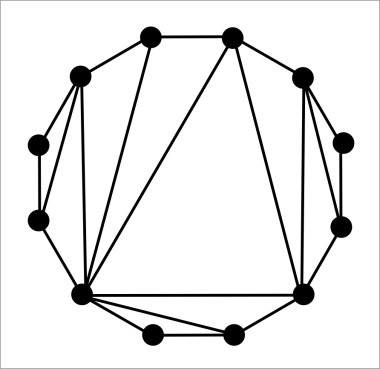 Sufficient condition:
[Dillencourt’90]  outerplanar triangulation
[Dillencourt Smith’96] triangulation without chords or nonfacial triangles
	(chord: edge between 2 nonconsecutive vertices of the outerface)
Recognizability:
[Hodgson Rivin Smith ’92][Hiroshima Miayamoto Sugihara’00]	 polynomial time.
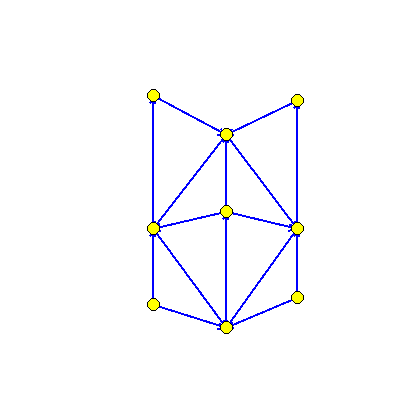 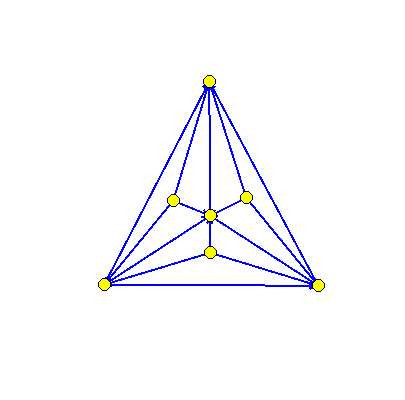 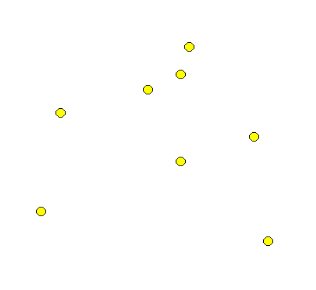 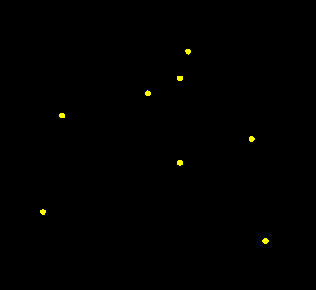 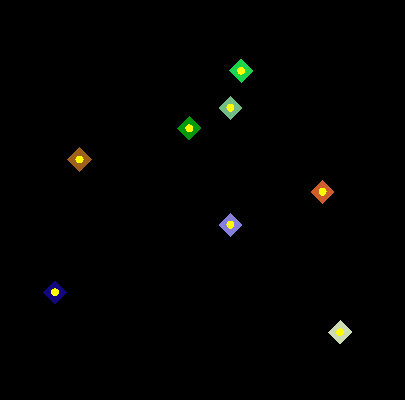 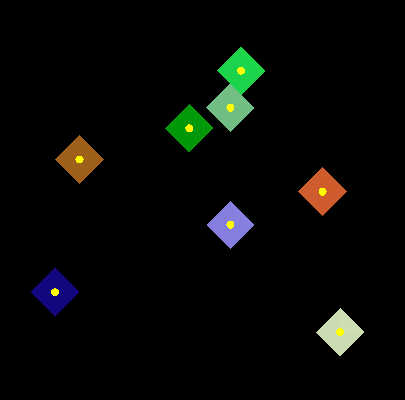 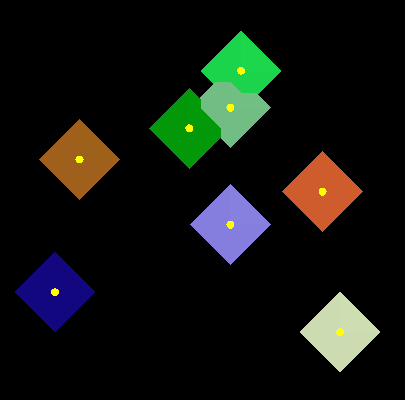 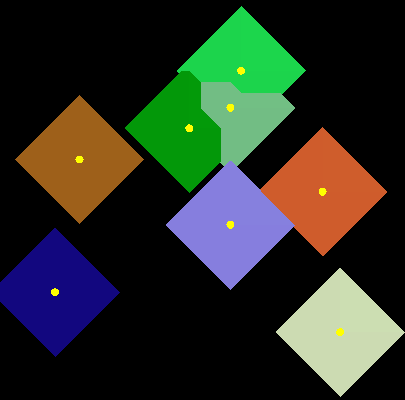 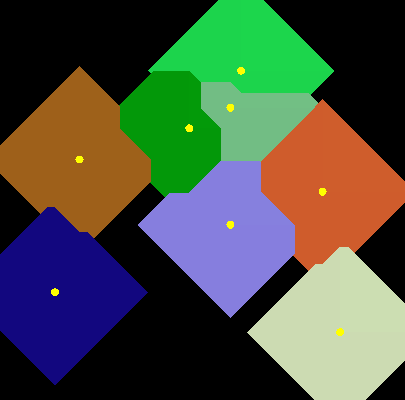 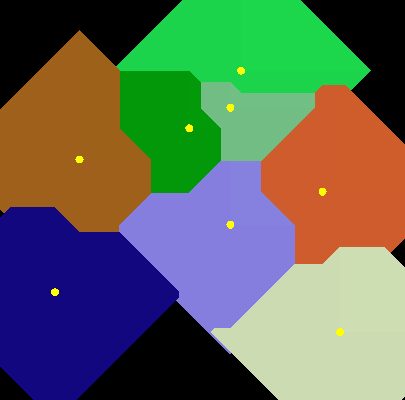 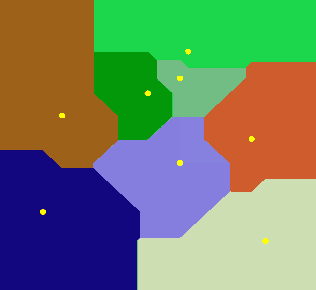 L∞-Delaunay Triangulation [Chew SoCG’86]
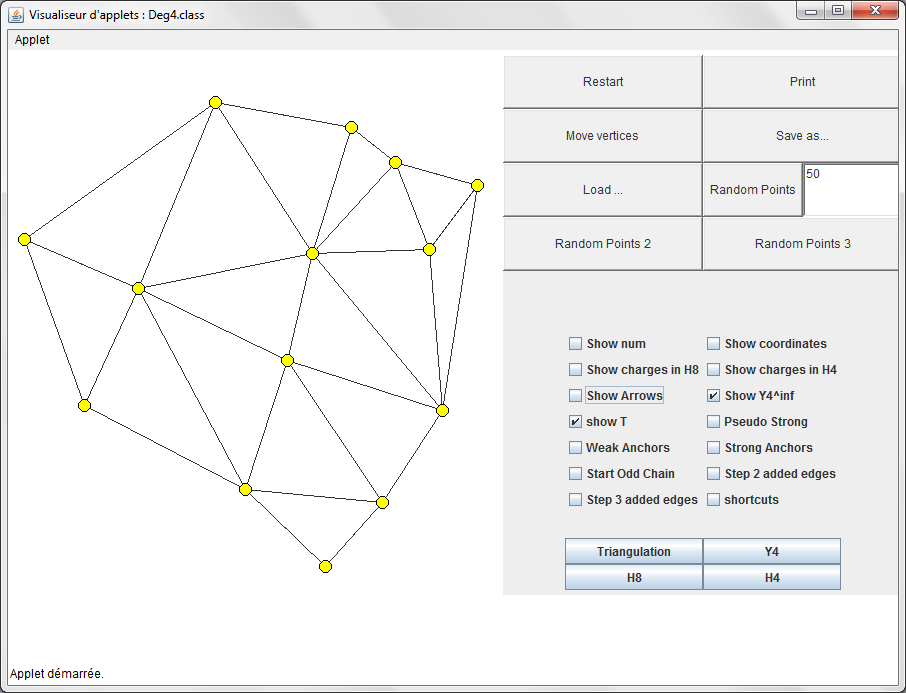 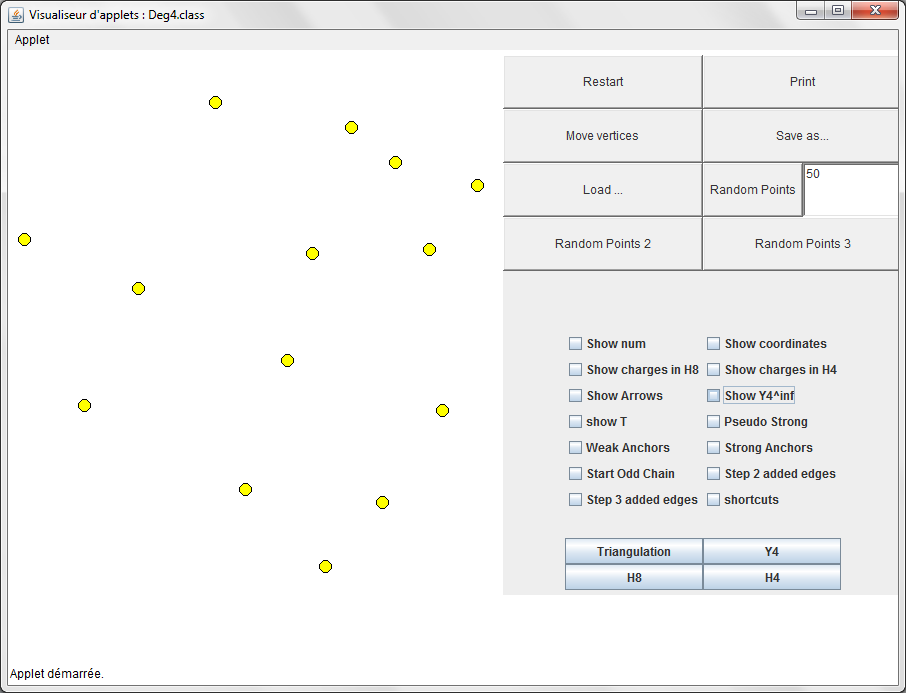 Necessary condition
Prop: If a (combinatorial) triangulation is L-Delaunay realizable then it doesn’t contain nonfacial triangles.
Proof: the rectangle supporting each edge is empty. The union of the rectangles supporting the edges of a triangle covers the interior of that triangle.
L-Delaunay realizablevsL2-Delaunay realizable
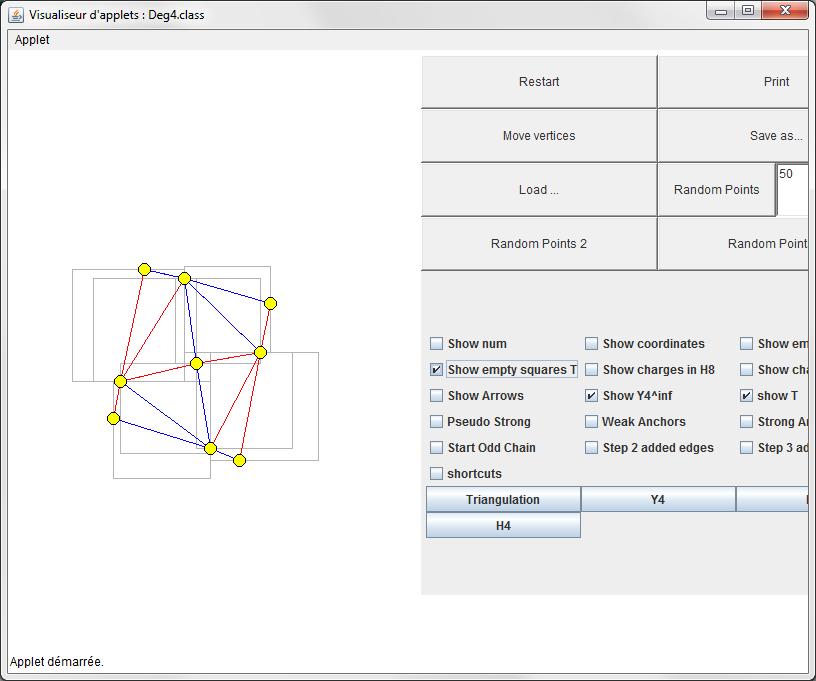 L -Delaunay realizable 
but not L2-Delaunay realizable
L2-Delaunay realizable 
but not L -Delaunay realizable
Let’s make a digression through TD-Delaunay triangulations…
Triangular Distance Delaunay Triangulation [Chew 89]
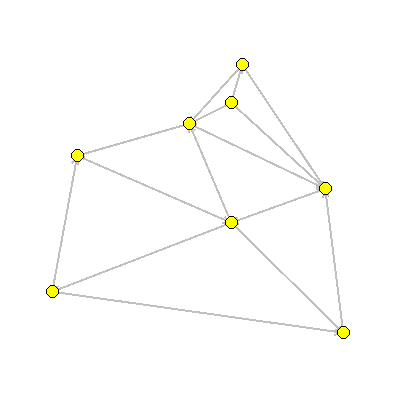 Triangular “Distance”:
	d(u,v) = size of the smallest equilateral triangle centred at u touching v.





Remark: in general d(u,v) ≠ d(v,u)
v
u
d(u,v)
Thm [B. Gavoille Hanusse Ilcinkas’10]: 
Every combinatorial triangulation is TD-Delaunay realizable.
+
-
-
+
+
-
Schnyder woods[Schnyder’89]
Schnyder wood: coloration and orientation of edges such that around every inner vertex:




We can define a SW of TD-Delaunay: color and orientation of edges are determined by the slope:
Thm [B. Gavoille Hanusse Ilcinkas’10]: 
Every Schnyder wood is TD-Delaunay realizable.
Why Delaunay realizability is an interesting question?
What is the probability of a random triangulation to be TD-Delaunay realizable? 1
Is it enough to test a program on random TD-Delaunay triangulations? Yes
Can I make an algorithm dedicated to TD-Delaunay triangulations more efficient than for general triangulations? No
For instance can I encode every n-vertex TD-Delaunay triangulation with less than 3.24n bits? No
Let’s come back to L-Delaunay triangulations…
Is there an equivalent to Schnyder woods for L-Delaunay triangulations?
Regular edge labelings/Transversal structures[Kant He ’97][Fusy ’05]
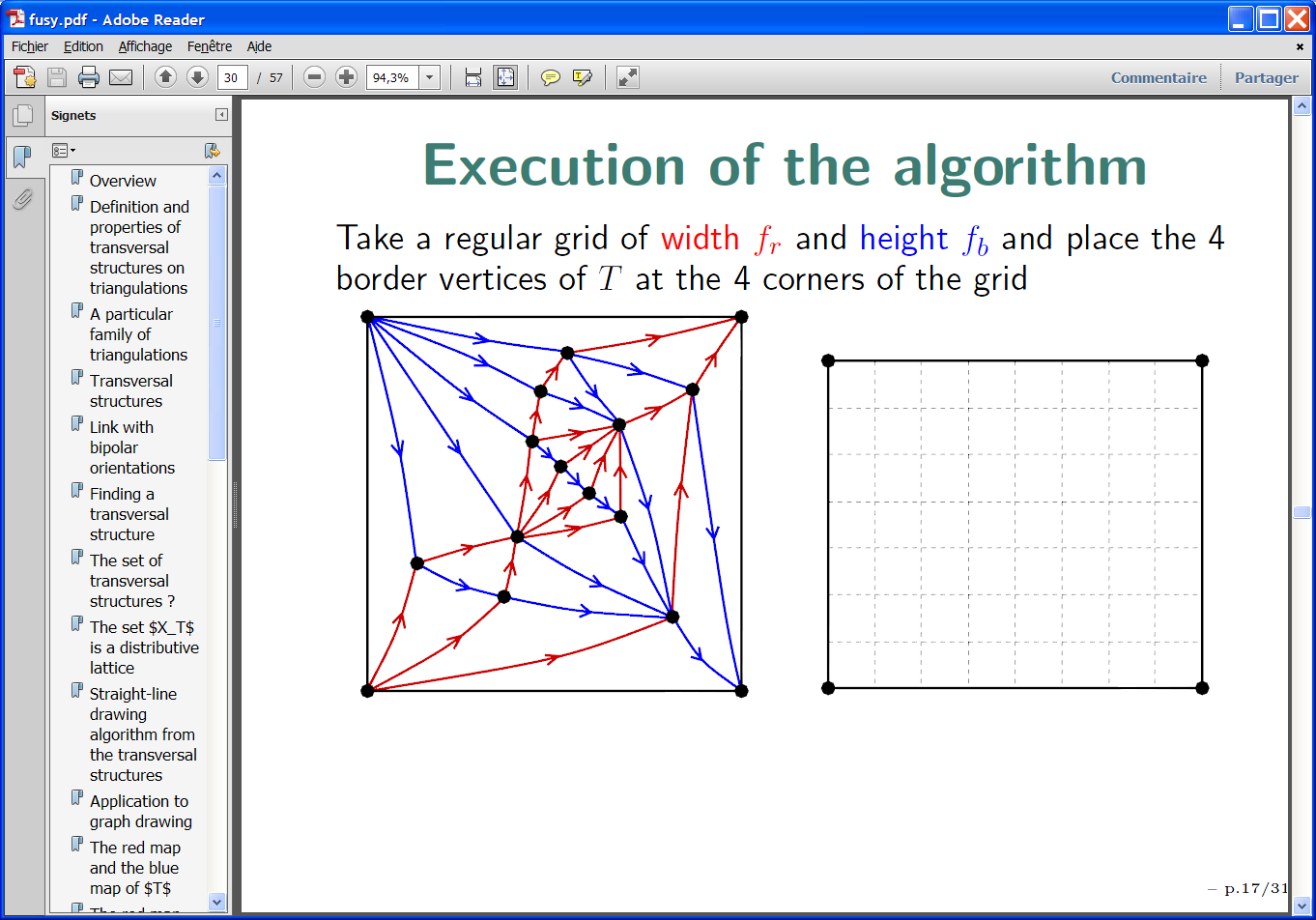 Let T be a combinatorial triangulation without nonfacial triangles and with 4 vertices on the outerface.
Transversal structure: coloration and orientation of edges such that:
Source: E. Fusy
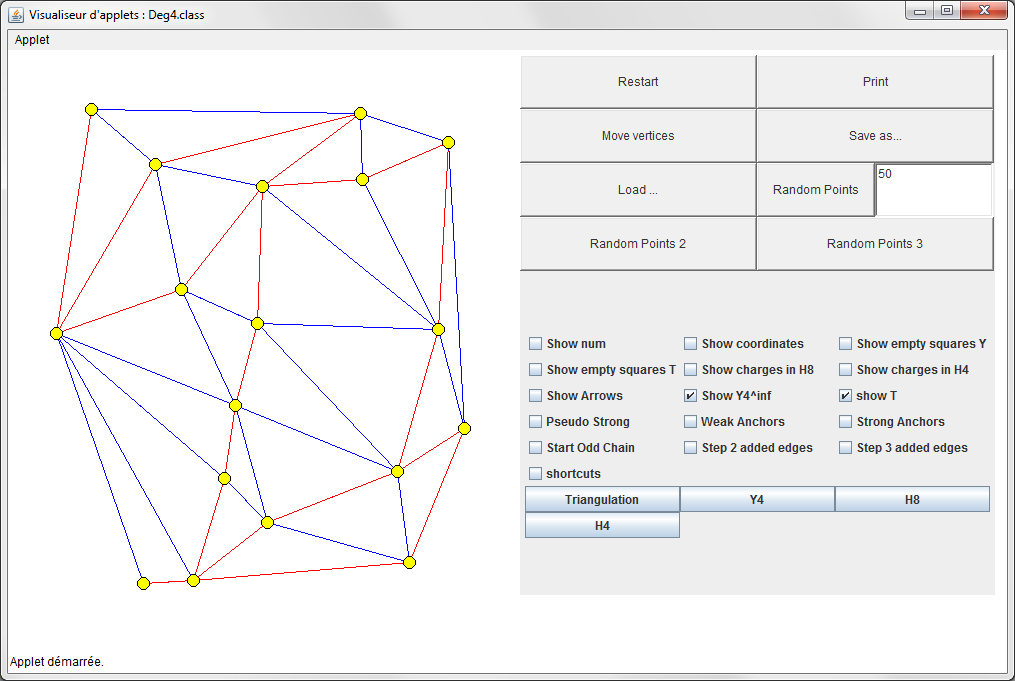 We can define transversal structures of L-Delaunay triangulation using:
Positive slope edges  red
Negative slope edges  blue
Orient edges from left to right.

-
Natural question: Is every transversal structure L-Delaunay realizable?
Is every transversal structure L-Delaunay realizable? No 
Edge (d,c) is in an empty square 	 yd-yc < xb-xa
Because of path e,O,a,c,b,f : xe < xa < xc < xb < xf 	  xb-xa < xf –xe
j
g
f
e
Edge (e,f) is in an empty square 	  xf-xe < yg-yd
d
Because of path i,O,d,f,g,j : yi < yd <yf < yg <yj	  yg-yd < yj –yi
b
h
Edge (i,j) is in an empty square	  yj-yi < xe-xh
Because of path k,h,j,e,O,a: xk<xh<xj<xe<xa	  xe-xh < xa-xk
Ege (k,a) is in an empty square	  xa-xk < yi-yl
Because of path c,l,k,i,O,d: yc <yl <yk<yi<yd	  yi-yl < yd-yc
i
a
k
l
c
Putting all together:
yd-yc < xb-xa < xf-xe< yg-yd<yj-yi<xe-xh<xa-xk<yi-yl<yd-yc
Contradiction: yd-yc < yd-yc
Is every transversal structure L-Delaunay realizable? No  But…
j
j
g
f
g
e
f
Flip operation:
d
e
b
d
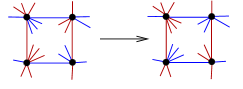 b
h
i
a
h
k
i
l
a
c
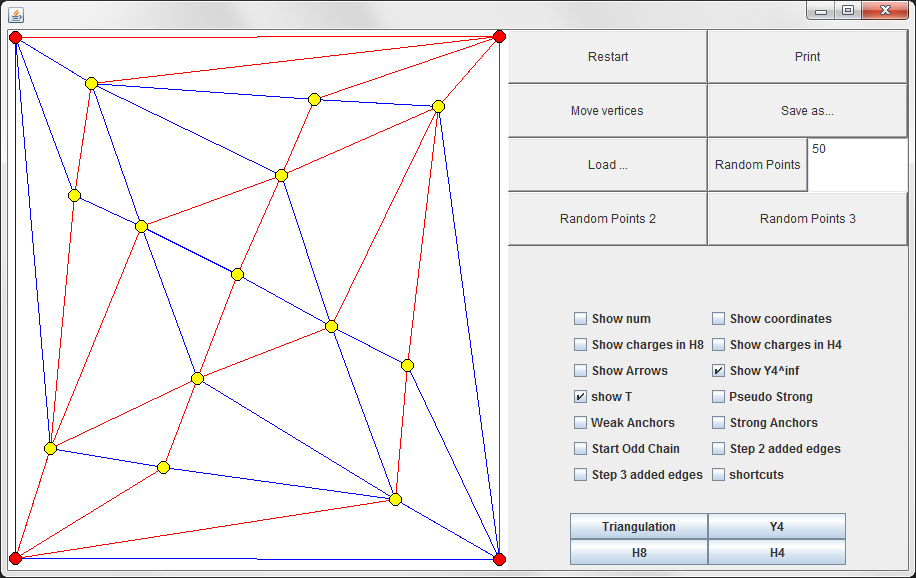 k
l
c
Sufficient condition
Thm: Every transversal structure without blue anti-N  or red N is L-Delaunay realizable.
Remarks:
Not every 4-connected triangulation admits a transversal structure without blue anti-N  or red N.
Every 4-connected triangulation admits a transversal structure without blue N  or red N.
Thm [Fusy 08]: The following objects are in bijection:
Transversal structures without blue N  or red N
Transversal structures without blue anti-N  or red N
Baxter permutations.
We will use this bijection to obtain L-Delaunay realization.
Given the red edges, there is a unique to add blue edges without creating a blue N (or a blue anti-N)
7
10
9
4
8
6
7
5
6
8
5
1
4
3
2
10
3
2
1
9
TS without blue N  or red N Baxter Permutations
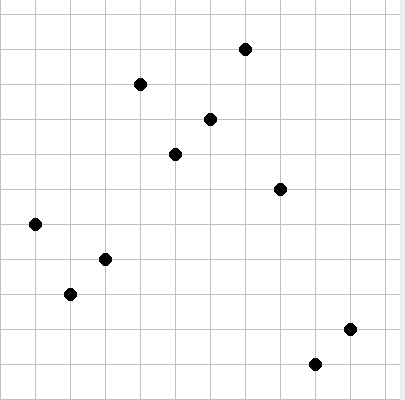  = 5 3 4 9 7 8 10 6 1 2
Ty
Tx
20
a
a+1
la+1
la
ld+1
ld
Baxter Permutation  [Baxter’64]
is a Baxter permutation if :
1) For each ascent a




2) For each descent d
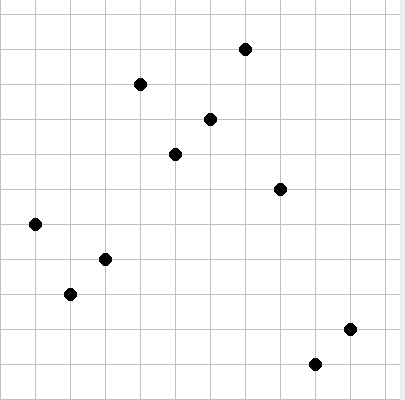  = 5 3 4 9 7 8 10 6 1 2
21
d
d+1
a
a+1
la+1
la
ld+1
ld
Baxter Permutations TS without blue N  or red N
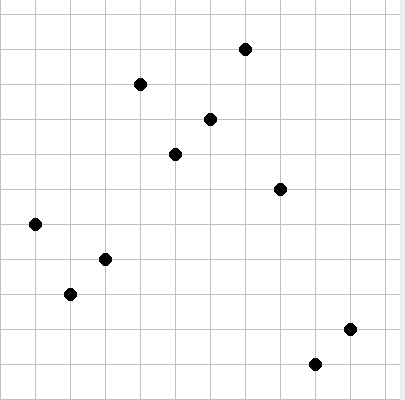 1) For each ascent a




2) For each descent d
 = 5 3 4 9 7 8 10 6 1 2
22
d
d+1
a
a+1
la+1
la
ld+1
ld
Baxter Permutations TS without blue anti-N  or red N
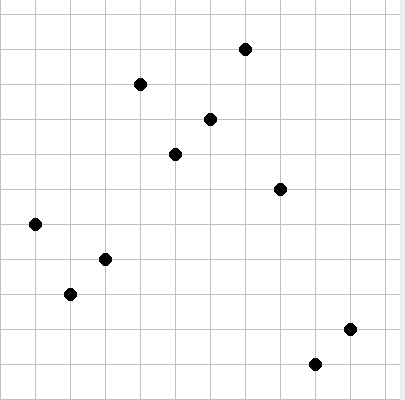 1) For each ascent a




2) For each descent d
 = 5 3 4 9 7 8 10 6 1 2
23
d
d+1
a
a+1
la+1
la
ld+1
ld
TS without blue anti-N  or red N L-Delaunay triangulations
For each ascent a (resp. descent d), inflate the corresponding row la (resp. ld) such that the diagonal edge has slope +/-45°.
a
a+1
ld+1
la+1
ld
la
24
d
d+1
d
d+1
TS without blue anti-N  or red N L-Delaunay triangulations
ld+1
a
a+1
la+1
ld
d
d+1
la
TS without blue anti-N  or red N L-Delaunay triangulations
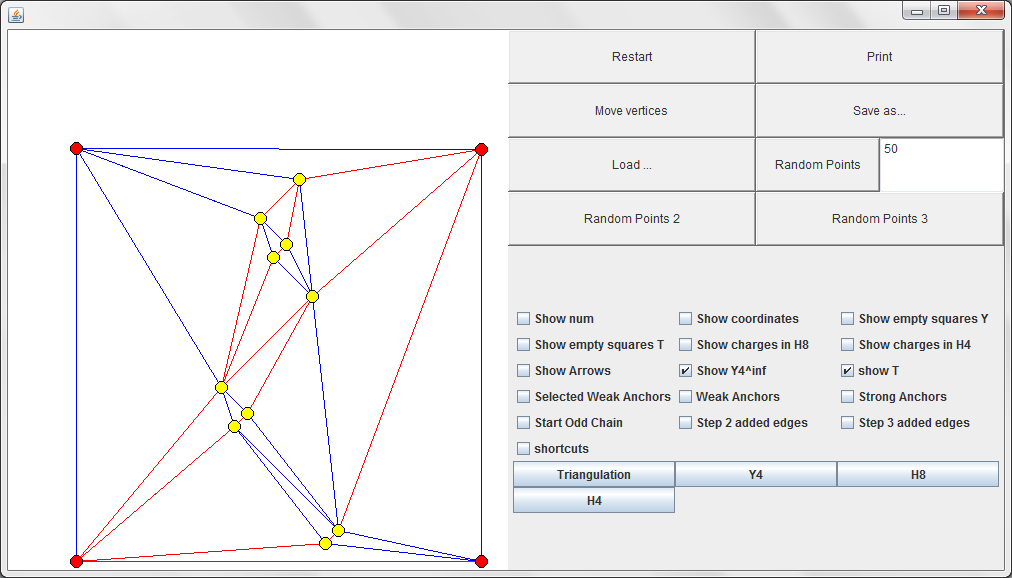 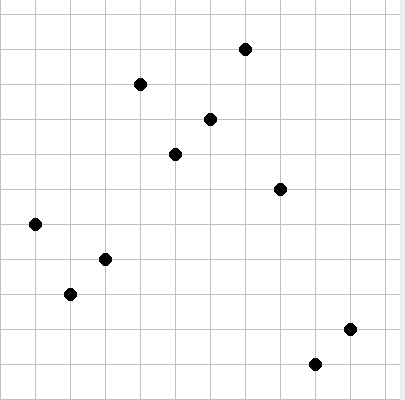 Conclusion
Is every triangulation without non-facial triangle L-Delaunay realizable?
Not so many progress on this question 
If yes, can we compute efficiently a corresponding L-Delaunay triangulation?
If not can we decide in polynomial time if a triangulation is L-Delaunay realizable?
If not can we decide in polynomial time if a transversal structure is L-Delaunay realizable?